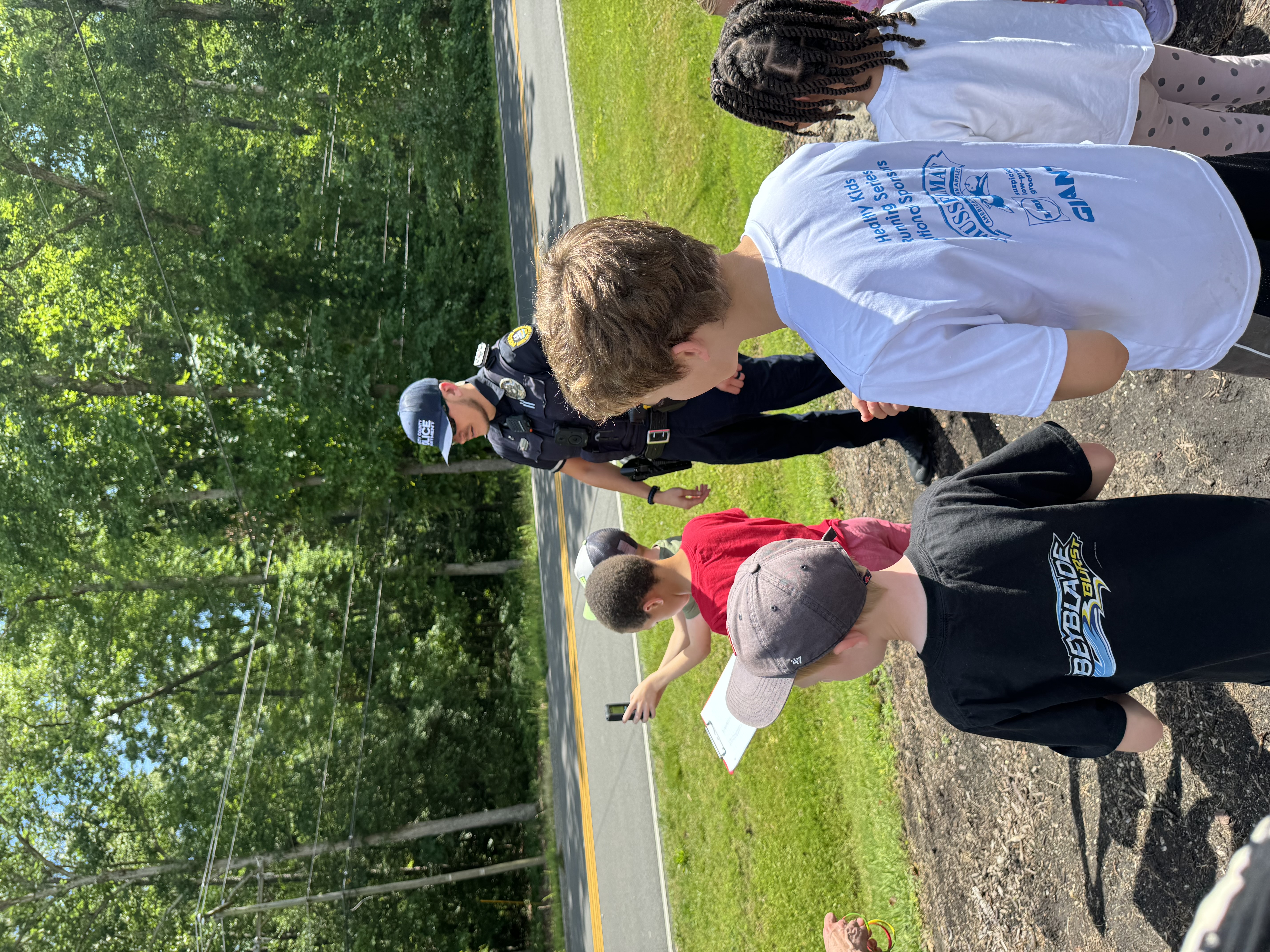 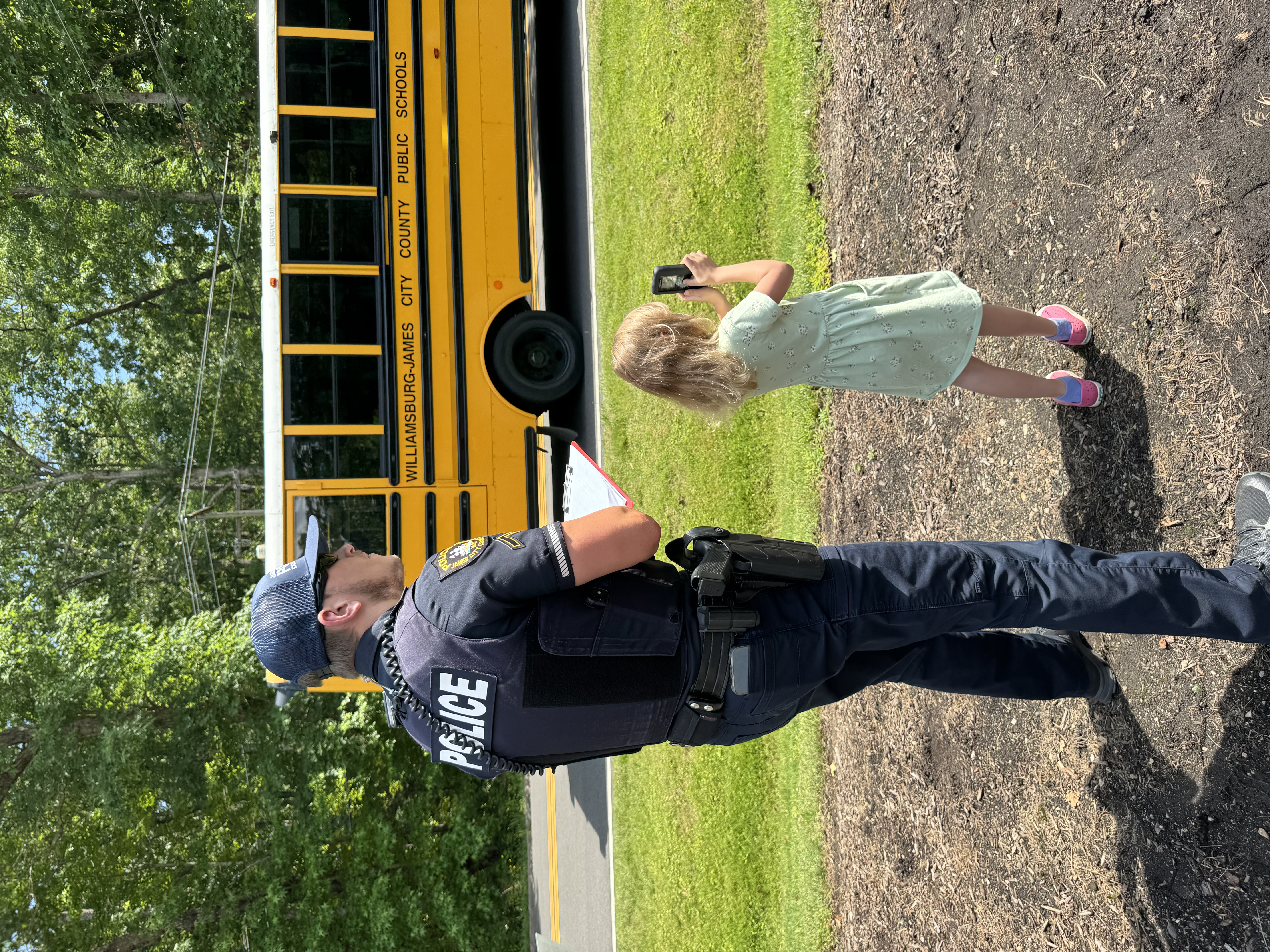 Welcome Jr. Speed Busters!
Seat Belts- required in every seat every time for every age!

Safe Speeds-driving too fast is dangerous especially in school zones.
As a Jr. Speed Buster
I agree to be:
SAFE by
As a Jr. Speed Buster I agree to be:
FOCUSED
No Distractions- remind adults no cell phones while driving and don’t be a distraction to the driver.

Pay Attention- while walking or biking
Make Safe Choices- and remind adults to follow the rules too!

Community Helper- by reminding friends about staying safe on the roads.
As a Jr. Speed Buster I agree to be SMART: